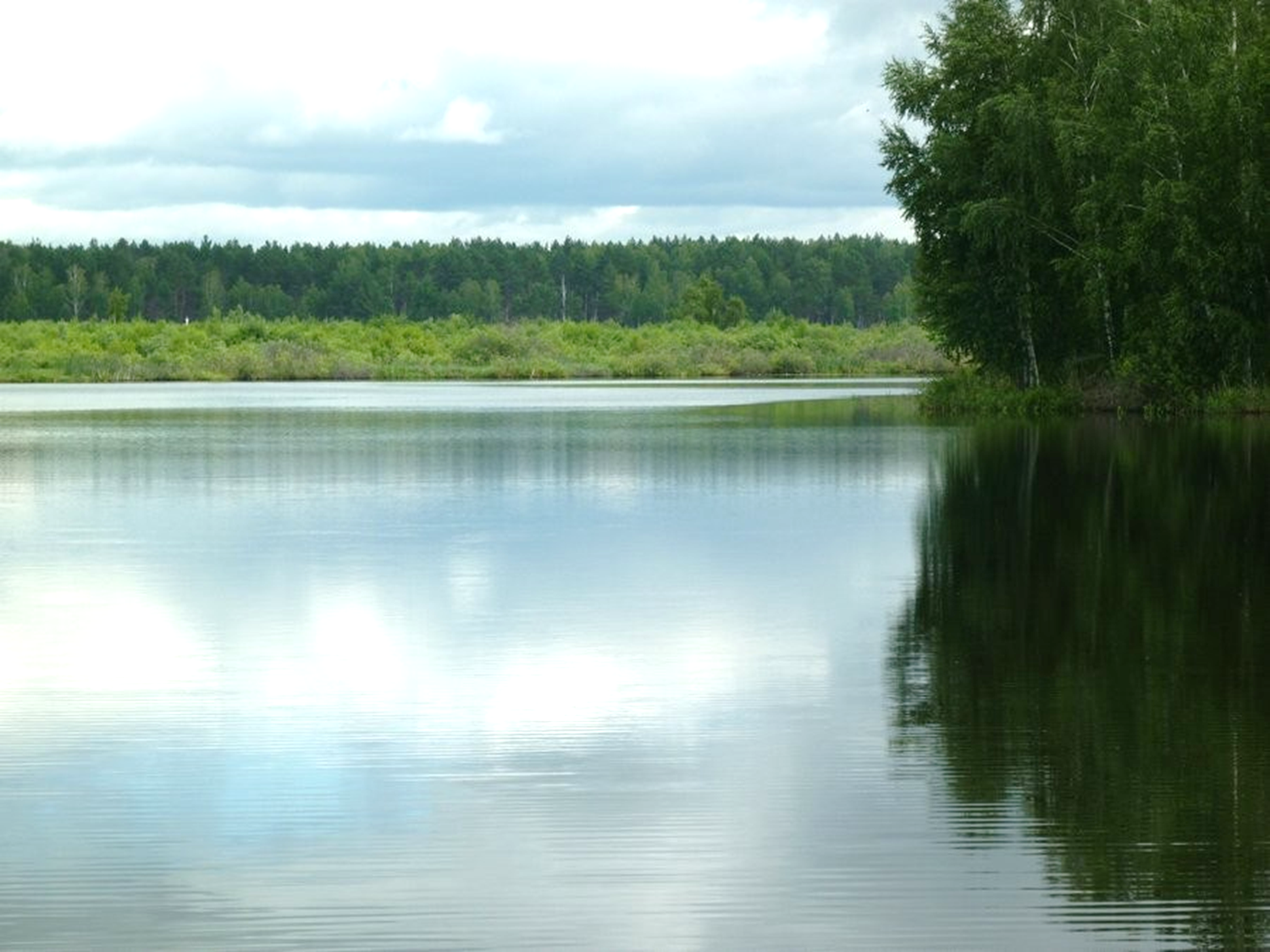 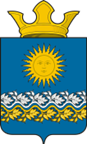 БЮДЖЕТ ДЛЯ ГРАЖДАН
ПРОЕКТ БЮДЖЕТА Сладковского сельского поселения на 2022 год и на плановый период 2023 и 2024 годов
Уважаемые жители Сладковского сельского поселения!
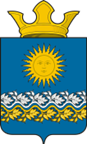 Администрация Сладковского сельского поселения представляет Вам "Бюджет для граждан", созданный для обеспечения прозрачности и открытости бюджетного процесса.
         Сегодня большое внимание уделяется теме информационной открытости, и прежде всего в сфере бюджетной политики. Эффективное использование бюджетных средств на благо сельского поселения, с учетом приоритетов, определяемых жителями, недопустимость коррупции - важнейшие задачи, которые мы с вами можем решать, объединяя усилия. 
         Официальная информация о бюджете Сладковского сельского поселения размещена на сайте, ежегодно бюджет поселения публикуются в печатном средстве массовой информации Думы и Администрации Сладковского сельского поселения «Информационный вестник», обсуждаются в ходе публичных слушаний. Но, чтобы сделать эту информацию еще более понятной, мы разработали электронную брошюру «Бюджет для граждан». Здесь будут размещаться сведения о распределении финансовых ресурсов в доступном для понимания формате. Эта информация позволит каждому жителю нашего поселения самостоятельно разобраться, каким образом расходуются бюджетные средства, какие задачи решаются при помощи этих денег, и как бюджетная политика влияет на развитие поселения, на улучшение качества жизни населения. 
         Я призываю вас не быть равнодушными, не пользоваться слухами, а получать информацию из первоисточников и самим, на основании этой информации, делать выводы о том, как формируется и реализуется бюджет Сладковского сельского поселения. Чем больше жителей поселения будут владеть этой информацией, тем легче будет строить диалог между населением и властью, а значит, сообща принимать взвешенные решения по важнейшим вопросам жизни на селе.


С уважением,
Глава Сладковского  сельского  поселения                                                          Л.П. Фефелова
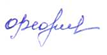 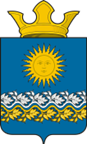 Основные задачи и направления налоговой политики на 2021 год и плановый период 2022 и 2023 годов
Основные направления налоговой политики на 2021 год определены с учетом выполнения поставленных целей и задач, суть которых состоит в сохранении и развитии налогового потенциала, обеспечивающего бюджетную устойчивость в среднесрочной перспективе. Важнейшим фактором налоговой политики является поддержание сбалансированности бюджета.
	Основными направлениями налоговой политики являются:
- обеспечение неизменности налоговой политики;
- расширение налогооблагаемой базы на основе роста  денежных доходов населения;
- усиление мер по укреплению налоговой дисциплины налогоплательщиков.
	В условиях замедления темпов роста экономики РФ в 2021 году и сохранения определенных рисков развития экономики в среднесрочной перспективе формирование бюджета Сладковского сельского поселения на 2021 год и плановый период 2022 - 2023 годов осуществляется на основе умеренных прогнозных оценок.
	Стратегическими задачами в области доходов в 2021 году являются:
1) развитие налогового потенциала Сладковского сельского поселения посредством укрепления налоговой дисциплины, в том числе путем повышения эффективности работы межведомственной комиссии по вопросам укрепления финансовой самостоятельности бюджета;
2) обеспечение стабильности поступления доходов в бюджет поселения;
3) мобилизация налоговых и неналоговых доходов;
4) максимально эффективное использование и управление муниципальным имуществом;
5) мониторинг фонда оплаты в целях своевременной и полной уплаты налога на доходы физических лиц;
6) повышение эффективности деятельности административной комиссии Сладковского сельского поселения.
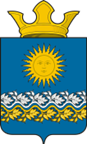 Основные понятия
Бюджет сельского поселения - форма образования и расходования денежных средств, предназначенных для финансового обеспечения задач и функций поселения.
Доходы бюджета -поступающие в бюджет денежные средства, за исключением средств, являющихся источниками финансирования дефицита бюджета
Расходы бюджета- выплачиваемые из бюджета денежные средства, за исключением средств, являющихся источниками финансирования дефицита бюджета
Дефицит бюджета -превышение расходов над доходами.
Профицит бюджета -превышение доходов над расходами.
Межбюджетные трансферты - денежные средства, перечисляемые из одного бюджета другому.
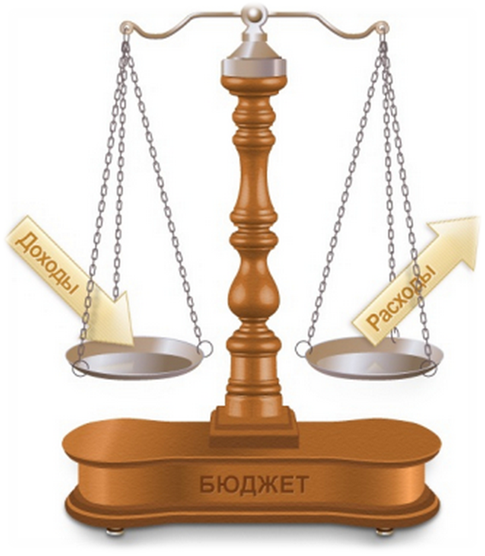 Иные межбюджетные трансферты - предоставляются на условиях определенных двумя сторонами, либо на выравнивание бюджетной обеспеченности без определения конкретной цели их использования.
Субвенции - предоставляются на финансирование «переданных» другим 	публично- правовым образованиям .
Дотации - безвозмездная финансовая помощь государства .
Субсидии - предоставляются на условиях долевого софинансирования расходов других бюджетов .
Муниципальная программа представляет собой увязанный по целям, задачам, ресурсам и срокам осуществления комплекс нормативно-правовых, социально-экономических, организационных, производственных, информационных и иных мероприятий, обеспечивающих эффективное решение задач в области экономического, экологического, социального и культурного развития села
ДЕФИЦИТ БЮДЖЕТА – превышение расходов бюджета над доходами
ПРОФИЦИТ БЮДЖЕТА – превышение доходов бюджета над расходами
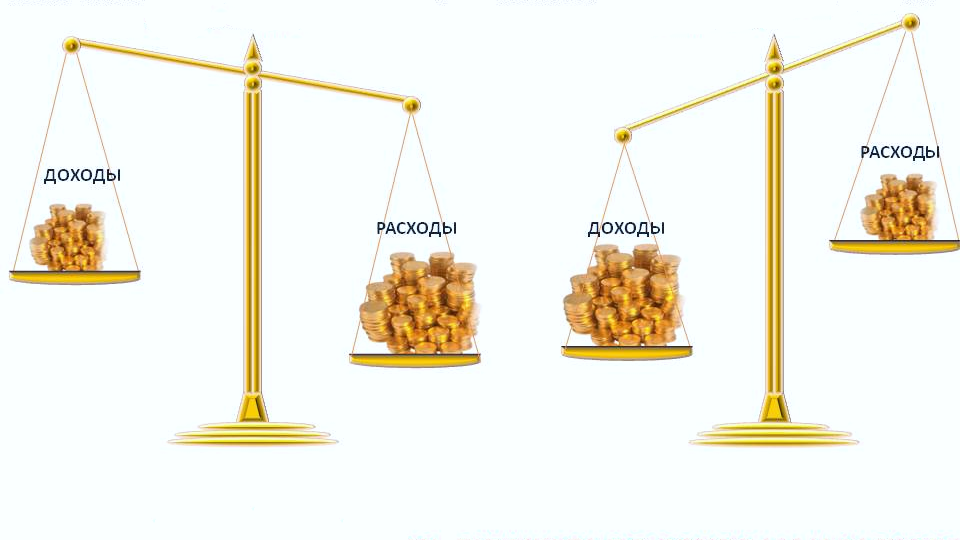 СБАЛАНСИРОВАННОСТЬ БЮДЖЕТА ПО ДОХОДАМ И РАСХОДАМ – основополагающее требование, предъявляемое к органам, составляющим и утверждающим бюджет
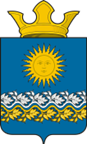 Описание административно-территориального деления Сладковского сельского поселения
Сладковское сельское поселение находится на правом берегу реки Туры, в 22 километрах на запад от с. Туринская Слобода. Расположено в юго-восточной части Свердловской области. На востоке поселение граничит со Слободо - Туринским сельским поселением, с севера – Тавдинским районом, с юга – Ницинским сельским поселением и с запада – Туринским районом Свердловской области. Протяженность с севера на юг – 68 км., а с запада на восток – 95 км. 
      Поселение соединено автомобильными дорогами с твердым покрытием и имеет автобусное сообщение с городами: Екатеринбург, Тюмень, Туринск и с. Туринская Слобода. Ближайшая железнодорожная станция Туринск – Уральский в 60 км от с. Сладковское. До областного центра – Екатеринбург 345 км.
       В границы муниципального образования вошли 10 населенных пунктов: д. Новая, д. Андронова, д. Макуй, с. Сладковское, с. Пушкарево-1, с. Пушкарево-2, с. Куминовское, д. Суханова, д. Барбашина, д. Томилова. Административный центр – село Сладковское.
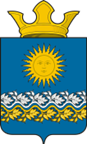 Основные показатели социально-экономического развития Сладковского сельского поселения
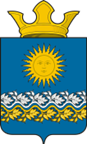 Этапы составления и утверждения бюджета Сладковского сельского поселения
Каждый житель Сладковского сельского поселения может принять участие в обсуждении бюджета поселения (Порядок проведения Публичных слушаний утвержден Решением Думы Сладковского сельского поселения от 27.02.2015 г. № 134).
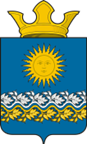 Бюджет Сладковского сельского поселения утвержден на три года: очередной финансовый год – 2021 год и плановый период - 2022 и 2023 годы с соблюдением программно-целевого принципа
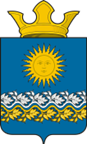 Основные сведения о бюджете Сладковского сельского поселения на 2021-2023 годы
Тыс.руб.
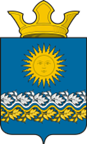 Доходы местного бюджета
Тыс. руб.
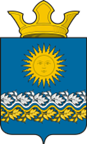 Доходные источники местного бюджета
Тыс. руб.
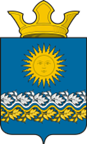 Структура доходов местного бюджета на 2021 год
%
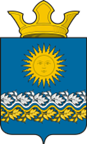 Структура расходов местного бюджета на 2021 год
%
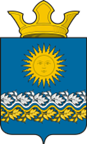 Расходы местного бюджета на 2021 год
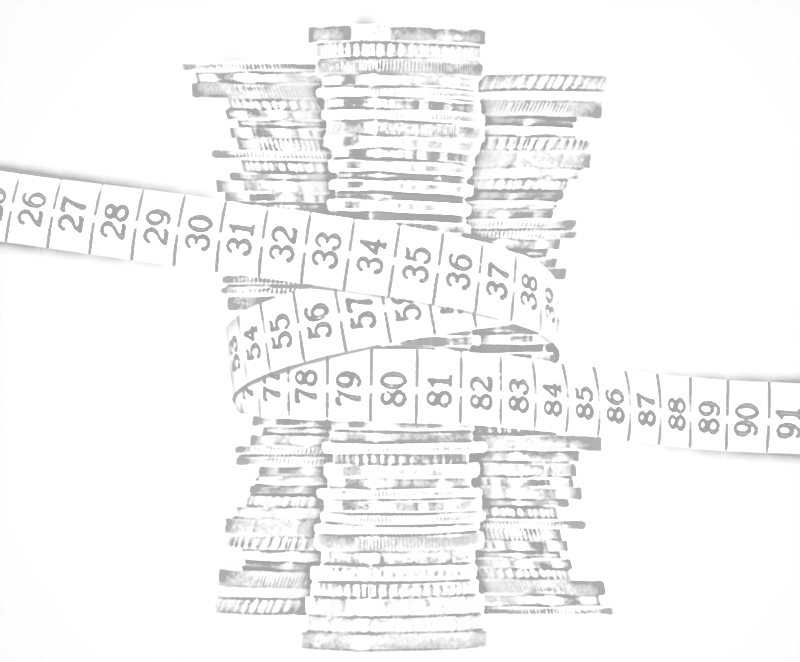 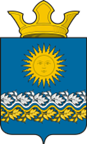 Непрограммные направления деятельности
Тыс. руб.
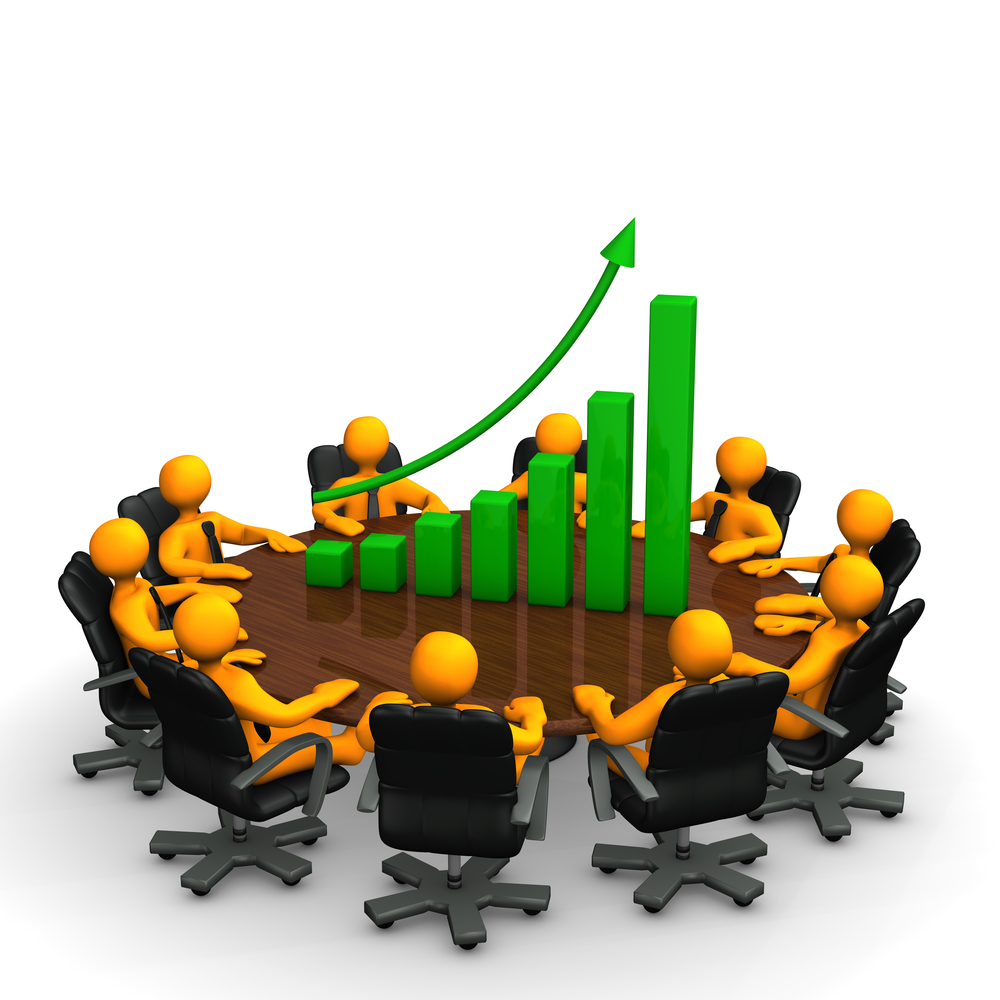 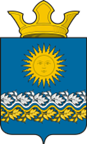 Программные направления деятельности
Тыс. руб.
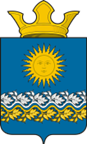 Спасибо за внимание!
Администрация Сладковского сельского поселения 
Слободо-Туринского муниципального района Свердловской области

Адрес: 623942, Свердловская область,
Слободо-Туринский район, с. Сладковское, ул. Ленина 13А
Телефон: 8 (34361) 2-44-18
E-mail: sladkovskoe1@mail.ru

Часы работы пн.-чт. с 8-00 до 17-00 перерыв с 12-55 до 14-00
пт. с 8-00 до 16-00 перерыв с 12-55 до 14-00
Приём по личным вопросам: среда с 10:00 до 12:30